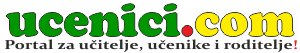 Školska godina 2019./2020.
Pravilnik o načinima, postupcima i elementima vrednovanja učenika u osnovnoj i srednjoj školi
Pravilnik o načinima, postupcima i elementima vrednovanja učenika u osnovnoj i srednjoj školi
Vrednovanje je sustavno prikupljanje podataka u procesu učenja i postignutoj razini ostvarenosti odgojno-obrazovnih ishoda, kompetencijama, znanjima, vještinama, sposobnostima, samostalnosti i odgovornosti prema radu, u skladu s unaprijed definiranim i prihvaćenim metodama i elementima. Vrednovanje obuhvaća tri pristupa vrednovanju: vrednovanje za učenje, vrednovanje kao učenje, vrednovanje naučenog. Vrednovanje za učenje služi unapređivanju i planiranju budućega učenja i poučavanja. Vrednovanje kao učenje podrazumijeva aktivno uključivanje učenika u proces vrednovanja te razvoj učeničkoga autonomnog i samoreguliranog pristupa učenju. Vrednovanje naučenog je ocjenjivanje razine postignuća učenika. Vrednovanje za učenje i vrednovanje kao učenje ne rezultiraju ocjenom, nego kvalitativnom povratnom informacijom.
Praćenje je sustavno uočavanje i bilježenje zapažanja o postignutoj razini ostvarenosti odgojno-obrazovnih ishoda u svrhu poticanja učenja i provjere postignute razine ostvarenosti odgojno-obrazovnih ishoda i očekivanja definiranih nacionalnim, predmetnim i međupredmetnim kuriklulumima, nastavnim programima te strukovnim i školskim kurikulumima. Uključuje sva tri pristupa vrednovanju: vrednovanje za učenje, vrednovanje kao učenje i vrednovanje naučenog.
Provjeravanje je procjena postignute razine ostvarenosti odgojno-obrazovnih ishoda, kompetencija i očekivanja u nastavnome predmetu ili području i drugim oblicima rada u školi tijekom školske godine.
Pravilnik o načinima, postupcima i elementima vrednovanja učenika u osnovnoj i srednjoj školi
Metode i elementi vrednovanja
Metode i elementi vrednovanja postignute razine ostvarenosti odgojno-obrazovnih ishoda, kompetencija i očekivanja proizlaze iz nacionalnoga, predmetnih i međupredmetnih kurikuluma, nastavnih programa, strukovnih kurikuluma, školskoga kurikuluma te ovoga Pravilnika i pravila ponašanja učenika koje donosi škola.
Postignuća učenika pri izradi uratka, praktičnoga rada, pokusa, izvođenja laboratorijske i druge vježbe, nastupa (umjetničke: glazbene, plesne i likovne škole), vrednuju se različitim metodama u skladu s predmetnim kurikulumima.
Pravilnik o načinima, postupcima i elementima vrednovanja učenika u osnovnoj i srednjoj školi
Usmeno provjeravanje
Kontinuirano tijekom školske godine, a može se providiti na svakom satu bez obvezne najave
Učenik može biti usmeno provjeravan samo iz jednoga predmeta u danu kada piše pisanu provjeru, odnosno iz dva nastavna predmeta ako taj dan nema pisanih provjera. 
Datum svake usmene provjere mora biti unesen u rubriku bilježaka
Pisano provjeravanje
Pod pisanim provjeravanjem podrazumijevaju se svi oblici provjere koji rezultiraju ocjenom učenikovog pisanoga uratka, a provode se kontinuirano tijekom nastavne godine.
Učitelj/nastavnik je dužan obavijestiti učenike o opsegu sadržaja i odgojno-obrazovnim ishodima koji će se provjeravati i načinu provođenja pisane provjere.
U jednome danu učenik može pisati samo jednu pisanu provjeru, a u jednome tjednu najviše četiri pisane provjere.
Učitelj/nastavnik obavezan je najaviti pisanu provjeru najmanje mjesec dana prije provjere te termin provjere upisati u Razrednu knjigu.
Zaključna ocjena
Zaključna ocjena iz nastavnog predmeta na kraju godine ne mora proizlaziti iz aritmetičke sredine upisanih ocjena – posebice ako je učenik pokazao napredak u 2. polugodištu
Izvodi se temeljem elemenata vrednovanja
Pravilnik o načinima, postupcima i elementima vrednovanja učenika u osnovnoj i srednjoj školi
Prava i obveze učitelja
Učitelj ocjenjuje javno u razrednome odjelu ili odgojno-obrazovnoj skupini
Učitelj je dužan svaku ocjenu javno priopćiti i obrazložiti učeniku.
Učitelj je dužan priopćenu ocjenu upisati u imenik
Ocijenjeni pisani rad te druge vrste radova, učitelj je dužan dati učeniku na uvid i čuvati u školi do kraja školske godine.
Učitelj/nastavnik svakog nastavnoga predmeta je na početku i tijekom nastavne godine dužan upoznati učenike s elementima vrednovanja, odgojno-obrazovnim ishodima, kompetencijama, razinom dobar ostvarenosti iz kurikuluma nastavnog predmeta, planiranim metodama vrednovanja te planiranoj učestalosti vrednovanja, a vrednovanje postignuća učenika s teškoćama dužan je uskladiti s preporukama stručnih suradnika.
Svi učitelji dužni su planirati termine za individualne informativne razgovore. Termini se javno objavljuju na mrežnim stranicama škole.
Razrednik je dužan jednom tjedno organizirati individualni informativni razgovor za roditelje na kojemu izvješćuje roditelja o postignutim kompetencija, izostancima i vladanju, 
Razrednik je dužan tijekom nastavne godine održati najmanje tri roditeljska sastanka na kojima daje pregled razrednih postignuća u prethodnome razdoblju, informira roditelje o aktivnostima u razrednome odjelu te osigurava razmjenu informacija između roditelja i učitelja/nastavnika, stručne službe i ravnatelja.
Pravilnik o načinima, postupcima i elementima vrednovanja učenika u osnovnoj i srednjoj školi
Prava i obveze učenika
Učenik ima pravo znati elemente vrednovanja, kao i planirane metode, načine i postupke vrednovanja od svakoga učitelja/nastavnika za svaki nastavni predmet.
Učenik je dužan pridržavati se svih pravila koja se odnose na načine i postupke vrednovanja, te na pravila ponašanja učenika u školi.
Ukoliko se učenik ne pridržava pravila, učitelj može predložiti određenu pedagošku mjeru razredniku, razrednome vijeću ili učiteljskome vijeću.
Prava i obveze roditelja
Roditelj ima pravo znati elemente ocjenjivanja, kao i načine i postupke vrednovanja
O načinima i postupcima vrednovanja i ocjenjivanja roditelje informira razrednik na roditeljskim sastancima i individualnim informativnim razgovorima.
Roditelj je dužan redovito dolaziti na roditeljske sastanke i razgovore s razrednikom.
Roditelj ima pravo uvida u pisane i druge radove i ocjene djeteta na organiziranim individualnim informativnim razgovorima s razrednikom ili predmetnim učiteljem/nastavnikom.
U posljednja dva tjedna prije završetka nastavne godine ne organiziraju se roditeljski sastanci i individualni informativni razgovori
Roditelj ima pravo izvijestiti ravnatelja ako mu razrednik ili predmetni učitelj odbija dati pravodobne i potrebne obavijesti o uspjehu njegovoga djeteta.